Modernize Data Architecture for Measurable Business Results
Modernize your data architecture capabilities to enable agile, fit-for-purpose delivery of quality data services in the small and big data space.
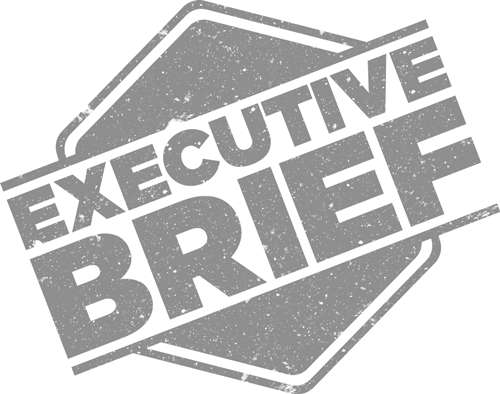 ANALYST PERSPECTIVE
The future is here! Is your data architecture practice ready?
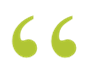 At the heart of tomorrow’s insights-driven enterprises is a modern data environment anchored in fit-for-purpose data architectures.
Disruptive data forces such as big data and Hadoop are stimulating new ways of thinking and empowering organizations to dismantle silos and collaborate within a democratic and rapidly changing data ecosystem. 
The role of traditional data architecture is transcending beyond  organizational boundaries and its focus is shifting from “keeping the lights on” (i.e. operational data and BI), to providing game changing insights gleaned from untapped “big data.”
This calls to action the need for an agile and fit-for-purpose approach  to architecting and delivering data.
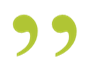 Nurith Rochon, 
Senior Director, Information Management Practice Info-Tech Research Group
Engage the right roles to oversee and implement the  Modernize Data Architecture project
Primary Audience
CIOs, Heads of IT, Data Architects, and Data Professionals (Modelers, Scientists, Specialists and Administrators) tasked with creating data architectures that are strategically aligned to business priorities.
Secondary Audience 
Data governance professionals who govern the data architecture practice.
Enterprise architects concerned with the cohesion of the enterprise architecture practice.
Data management professionals playing a role in data architecture management.
The creation of a data architecture practice.
Identification of the capability gaps around an organization’s data architecture. 
A roadmap that includes improvement initiatives that will support the organization in managing data as a corporate asset.
The objective of this blueprint is to create a roadmap to guide organizations in modernizing their data architecture capabilities to better align with business priorities. 
The data architecture roadmap will enable you to: 
Build a fit-for purpose data architecture practice.
Create a data delivery architecture that harmonizes traditional and modern architectural opportunities.
Executive summary
At the heart of tomorrow’s insights-driven enterprises is a modern data environment anchored in fit-for-purpose data architectures.
As an organization evolves its data requirements and use cases, adopting new practices such as in big data analytics, its underpinning data architecture must also evolve and modernize. 
All your architectures underpin an authoritative data delivery model.
For data to be valuable and available to an organization on a scalable and long term level, it must be supported by a proper data architecture practice. 
Organizations are using data in new and exciting ways. With this increase in usage and the complexity of the use cases and data behind this consumption, there is a growing need to improve the architecting and blueprinting of the organization’s data.
Data architecture is often an underinvested area of an organization. Due to its diffused benefits, it can be difficult to explicitly show the business benefits. But, as organizations seek to leverage new technologies in big data and analytics, more mature and modernized data architecture practices will become a necessity.
Fit-for-Purpose: Build a data architecture practice that fits your architecture needs today and positions your organization to capitalize on opportunities in the information management space as they arise. 
Incremental Improvement: Building a mature and optimized practice won’t occur overnight – it will take time and effort. Use the diagnostic assessment within this blueprint to support you in assessing current capabilities, identifying target capability goals, and designing initiatives that allow you to close the gaps between them. 
Maintain Business Alignment: As you build your practice, consider the business’s strategic vision and priorities. A central struggle of traditional data architecture practices is that the initiatives within them often fail, or fail to provide clear business value. Keeping your initiative plans aligned with business requirements and considerations will help to garner buy-in and prove the value of data architecture and the larger more strategic initiatives on its roadmap.
Business executives see data management as one of IT’s core services
Since 2013, Info-Tech has surveyed over 20,000 business stakeholders as part of our CIO Business Vision program.

We asked them to rank the importance of the following 12 core IT services…
Top IT Services for Business Stakeholders
Top UpcomingTechnology Innovations for CEOs
1
1
2
2
3
3
4
4
5
5
6
6
7
7
8
8
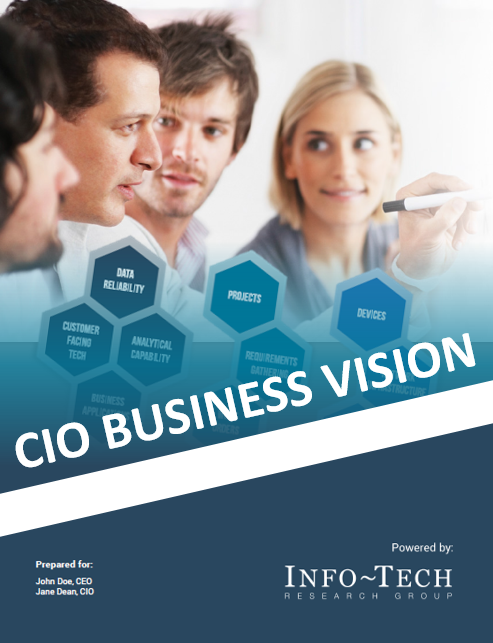 9
9
10
Learn more about the CIO Business Vision program.
10
11
11
12
n = 21,367
n = 215
To differentiate and remain competitive in today’s marketplace, organizations are becoming more data-driven
Analytic Competitor
Leveraging data as a competitive advantage makes data a central enabler to an organization’s operations and strategy.
Analytical Companies
Analytical Aspirations
Localized Analytics
Analytically Impaired
Source: Davenport and Harris,
 Competing on Analytics, 2007
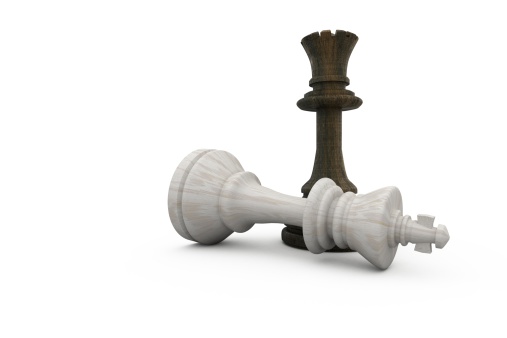 Data and the use of data analytics has become a centerpiece to effective modern business. Top-performing organizations across a variety of industries have been cited to use analytics five times more than lower performers. 
Source: MIT Sloan Management Review
What is data architecture?
A description of the structure and interaction of the enterprise’s major types and sources of data, logical data assets, physical data assets, and data management resources (TOGAF 9). 
The subject area of data management that defines the data needs of the enterprise and designs the master blueprints to meet those needs (DAMA DMBOK, 2009).
Although definitions vary slightly across major architecture and management frameworks, there is agreement on the fact that data architecture provides organizations with alignment, planning, road-mapping, design, and change management functions that guide their information management program.
Info-Tech’s Information Management Framework
What is the value of data architecture?
Data Architecture
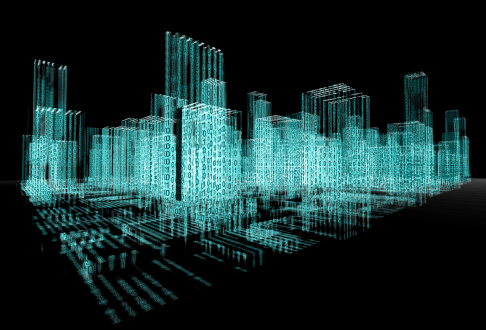 Defines and clearly communicates a single, consistent, and authoritative view of an organization’s data (as-is, to-be, and transitional views) through an integrated set of models/blueprints.
Formulates a roadmap for incremental and agile delivery of data improvements.
Crafts a well-positioned and authoritative data delivery environment.
Business Value

Well architected data meets evolving business needs and supports operational, tactical, and strategic data requirements. 
Well architected data is trusted, relevant, available, secure, and compliant.
Well architected data significantly reduces the total cost of data ownership and provides an incremental roadmap for continuous improvement.
Build data blueprints that empower the business 
A successful data architecture practice creates business-aligned data blueprints that support business agility, operational efficacy, and customer intimacy. These blueprints play a critical role in developing effective IT systems and services.
Changes in data scope, usage, and complexity require a shift in how data architecture is approached and performed
Big Data
Regulatory Changes
Unstructured Data
The capacity of traditional data storage and processing systems is limiting companies’ ability to leverage data effectively.

The percentage of organizational data that is expected to be used for analysis will grow significantly. 
(IDC, 2014)



       Today                                  2020
Historical methods for structuring, organizing, storing and accessing data were designed for structured data.
Rapidly changing regulatory environment calls to action the need for business agility.
On average, 70 to 80 percent of an organization’s data is unstructured.

(Baseline Magazine, 2015)
Regulations around data privacy, access, usage, and storage are increasing. The potential fines and legal ramifications associated with data breaches and inappropriate use represent a high business risk.
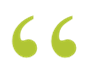 37%
22%
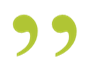 Bottom Line
Bottom Line
Bottom Line
The volume, velocity, and variety  of data that organizations must now manage require a re-evaluation of the underlying data architectures.
The growing number of types and formats of source data necessitates modernization of data architectures and their underlying data standards.
Meeting the needs of changing regulatory / legal environments require an agile and responsive data architecture.
What are the fundamental building blocks of data architecture?
Information Value Chains provide transparency on how data flows through an organization..
Data Delivery Architecture outlines the steps and components required to support the lifecycle of enterprise data from creation, through transformation, organization, integration,  consumption, and  finally archive/disposition.
Data Architecture
Information Value Chains
Data Delivery Architecture
An Enterprise Data Model is a cohesive blueprint that provides a single snapshot of the data required by the enterprise to meet its current and strategic needs.
Related Architectures identify the  architectural capabilities and components that support:
Business Intelligence
Data Warehousing
Data Integration
Database Operations
Master Data Management 
Metadata Management
Enterprise Data Model
Related Data  Architectures
Modernize the data architecture to position your organization to use data as an enabler for strategic growth
CENTRAL PRINCIPLES FOR A SUCCESSFUL MODERN DATA ARCHITECTURE
Traditional Data Types
Structured data generated by enterprise applications (e.g. CRM, ERP, SCM, LOB, etc.)
Emerging Data Types
Semi-structured & unstructured data
(e.g. sensor, sentiment, geo, social, text, clickstream, etc.)
Modernizing your architecture requires: 
An architecture environment positioned to house high volumes of data (structured, semi-structured, and unstructured).
Transparency and responsiveness to changes. 
Ability to support highly automated and intelligent analytical functions.
Strong data lineage and metadata capabilities.
Modernizing your architecture will pave the way for more intelligent and efficient analytical and operational uses of data. Incorporating new technologies, such as Hadoop, will be a foundational platform for building a reliable        and modern data delivery environment.
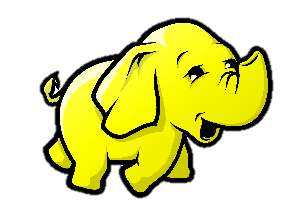 Strike a balance between the traditional and modern elements of your organization’s fit-for-purpose data architecture
Traditional Data Architecture
Modern Data Architecture
Contains the blueprints, processes, and technology to manage data from traditional data sources.
Architecture designs are centered around supporting structured data types.
Modern data architecture creates blueprints, processes, and technology support for managing data coming from emerging sources (IoT, sensory data, social data, clickstream, etc.) 
Strongly supports structured, unstructured, and semi-structured data.
Strong focus on supporting the capture, storage, and analytical use of big data.
Supports increasingly intelligent and complex analytical capabilities.
A hybrid architecture includes both traditional and modern architecture components. Even as organizations begin to rely heavily on new data sources and more modern data architecture, they will require the support and foundation of traditional data architecture.
The Mayo Clinic modernized its data architecture as it built its information management practice
CASE STUDY
Industry
Source
Healthcare
Journal of American Medical Informatics Association
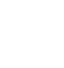 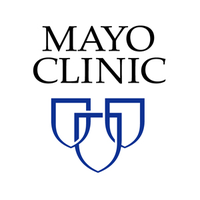 Mayo Clinic
The Mayo Clinic in Rochester, Minnesota is a world renowned research and academic hospital that stands out as a leader, not only in research and medical services, but also in hospital operations and technological innovation.
Enterprise Information Management Initiative
The Mayo Clinic launched an Enterprise Information Management initiative with the objective of improving the collection and management of the organization’s data in order to improve business intelligence and ad hoc data delivery. For this initiative, the Mayo Clinic created five key components to improve the structuring of data, retrieval capabilities, and governance of data assets. Data architecture played a significant role in this initiative, specifically as they built an enterprise data warehouse, improved their data modeling, and refined their integrations, all while being considerate of their security and privacy requirements. 
Results 
Paired with the governance component of the EIM initiative, the architecture components were able to support the Mayo Clinic in working toward their ultimate aim of making more trustworthy data available to their 50,000 employees and their healthcare and research partners.
The Enterprise Information Management initiative included the following components
Enterprise Data Trust  (EDT)
Data Governance
Enterprise Data Modeling
Enterprise Vocabulary
Enterprise Managed Metadata Management
Legend
Component falls into the scope of data architecture
Support your business in building a modern or hybrid data architecture by developing a strong data architecture practice
The presence of a practice will create the structure and control activities to ensure Data Architecture has the necessary capabilities to adequately support the business’s data requirements and ensure proper management, support, and use of architecture artifacts.
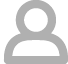 Key Building Blocks for a Successful Practice
Practice Capabilities
People
In order to support the business’s growing data requirements, an understanding of current capabilities and identification of target capabilities is necessary. Create a capability improvement roadmap and consistently measure and report on capability performance.
Target
The data architecture team has the competencies to create and support data architecture artifacts and activities. 
The data architecture team has the capacity to complete the domain’s workload.
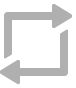 Processes and Procedures
Baseline
The necessary policies and processes are in place to ensure proper creation, maintenance, and application of the organization’s enterprise data model, related architectures, and data delivery architecture.
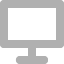 Technology
The value of data architecture sits with its use, not its existence. Leverage your practice to ensure capabilities and artifacts are applied to downstream operations and are used to support business requirements.
The appropriate technology to support data modeling, architectural mapping, and data delivery is present and meets the practice’s planning requirements and downstream operational needs.
Consider how your data architecture practice will fit within your organization’s enterprise architecture
Architecture domains are closely intertwined 
Data architecture is a key component of enterprise architecture and is driven by the  organization’s business architecture.
Data architecture collaborates with application architecture in the delivery of effective information systems that support required business capabilities and  enterprise-level goals and objectives.
Data architecture informs technology architecture on data related infrastructure requirements/considerations.
Enterprise Architecture
Business Architecture
ApplicationArchitecture
DataArchitecture
Technology Architecture
Adapted from TOGAF
Refer to Phase C of TOGAF and Bizbok for references to the components of Business Architecture that are used in Data Architecture.
Modernize Data Architecture for Measurable Business Results blueprint
Follow this blueprint to create a strategic roadmap that improves the capabilities of your data architecture practice.
Assess Gaps & Formulate Strategies
Plan Project
Create an Architectural Vision
Assess Capabilities
Develop a Roadmap
Assess Gaps and Formulate Strategies
Outputs
Prioritized Gap Analysis
Strategies
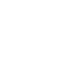 Determine Target Capabilities 
Outputs
Create a  Data Architecture Vision
Outputs
Assess “as is” Data Architecture Capabilities 
Assess the following: 
Practice capabilities
Data architecture capabilities
Data lineage capabilities
Data delivery capabilities
Outputs
Assess Initiative Feasibility
Develop Initiatives for Data Architecture  
Outputs
Identify the Business’s Data Requirements 
Outputs
Create a Project Plan Including: 
Scope and objectives
Resourcing
Sponsorship
Oversight body and reporting process  
Outputs
Target Capabilities (Specs)
Data Architecture Vision
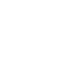 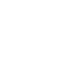 Documented Initiatives
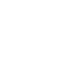 Data Requirements
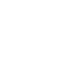 Documentation of Baseline Capabilities
Defined Terms of Reference
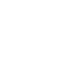 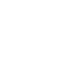 Data 
Architecture Roadmap
Create a Roadmap for Data Architecture Modernization 
Outcome
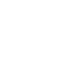 Build a fit-for-purpose data architecture practice using the deliverables created from this blueprint
At the center of this project is a diagnostic assessment that analyzes your organization’s current and desired data architecture capabilities. Completing the assessment and using its findings will enable your organization to build a data architecture practice that provides the greatest business value. 





Following the improvement initiatives documented in your roadmap will enable your organization to: 
Build a fit-for purpose data architecture practice  
Create a data delivery architecture that harmonizes traditional and modern architectural opportunities
Use the step-by-step advice within this blueprint to create a data architecture vision and build a roadmap that sequences and coordinates the improvement initiatives for your organization’s data architecture practice.
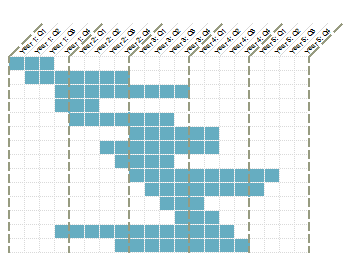 Data Architecture Roadmap Presentation Template
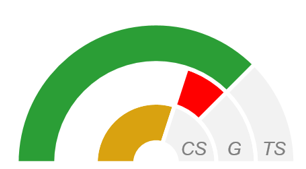 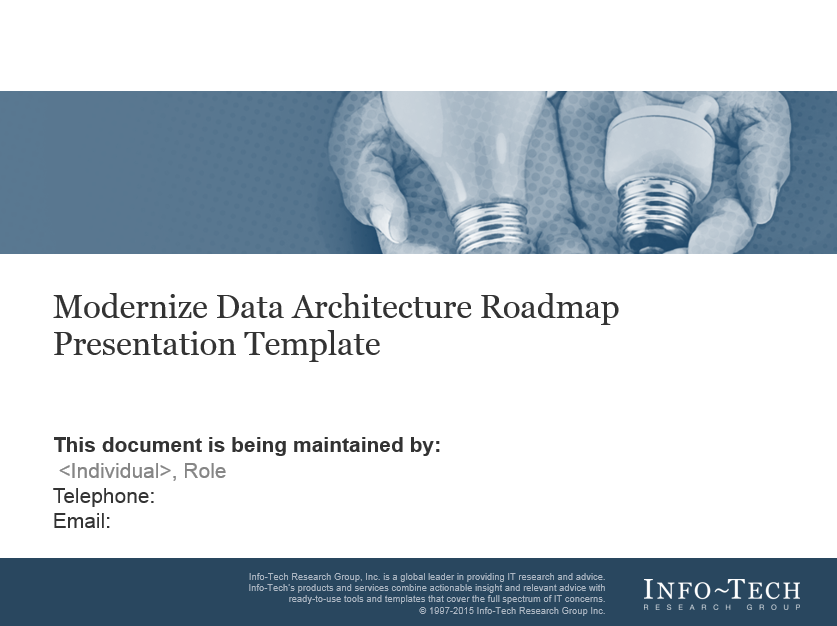 Use the assessment within the blueprint to analyze your Practice, Enterprise Data Model, and Related Architectures.
Screenshot of tab 5. Scorecard and Roadmap from the Data Architecture Assessment and Roadmap Tool
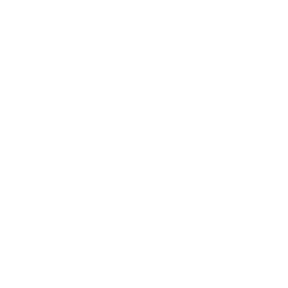 BLUEPRINT TOOLS AND TEMPLATES
Data Architecture Assessment and Roadmap Tool 
Data Architecture Roadmap Presentation Template
*This blueprint contains additional resources that support the creation of interim deliverables and the execution of project steps.
Launch the project by engaging the necessary participants and defining project expectations
Recommended Project Manager
Recommended Oversight
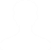 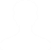 Head of the organization’s data architecture practice (Senior Data Architect) 
If there is no formal head of Data Architecture, we recommend you identify a senior data management professional with the skills that best align with the project’s objectives.
Architecture Review Board (ARB)
If there is no ARB, we recommend you have this project report to the Data Governance Steering Committee or a senior official within the IT department.
Estimated Time for this Project
Project Scope
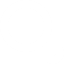 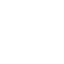 Assessment of the following components of data architecture:
Practice Capabilities
Enterprise Data Model
Related Architecture 
Dynamic Data Architecture Models (i.e. Data Delivery Model)
Three to six months
Blueprint Outcome 
Following this blueprint end to end will guide an organization in developing a strategic vision for its data architecture practice and a roadmap populated with improvement initiatives.
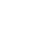 Central to our approach to data architecture (DA) are industry-leading frameworks
As part of our research process, we leveraged the frameworks of  COBIT5, TOGAF, and DAMA DMBOK2. Contextualizing data architecture within these frameworks clarifies its importance and role and ensured that our assessment tool is focused on key priority areas.
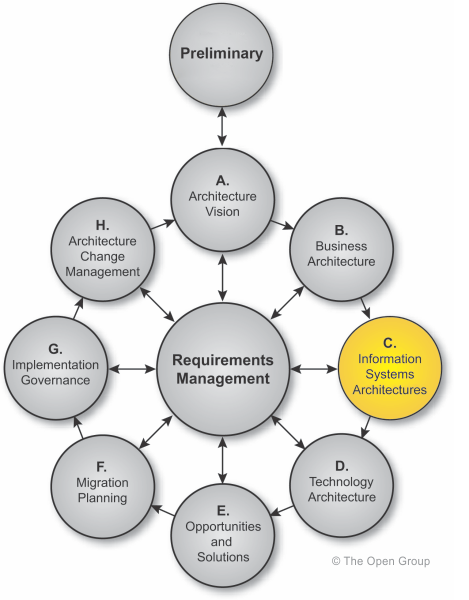 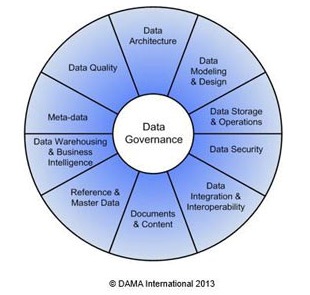 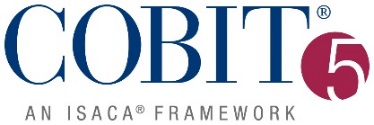 The DMBOK2 Data Management  framework by the Data Asset Management Association (DAMA) provided context for Data Architecture.
TOGAF’s analysis of Data Architecture and its position in Phase C as a component of Enterprise Architecture was reviewed and used as a foundation in assessing the business requirements and use of Data Architecture.
The COBIT 5 framework and its business enablers were used as a starting point for assessing the performance capabilities of the different components of Data Architecture.
Navigate the 3 phases of the blueprint using this table of contents
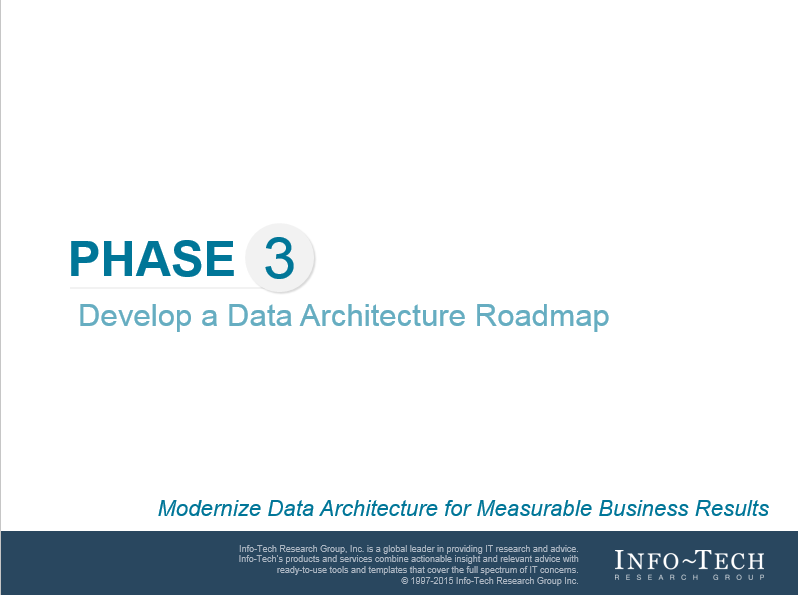 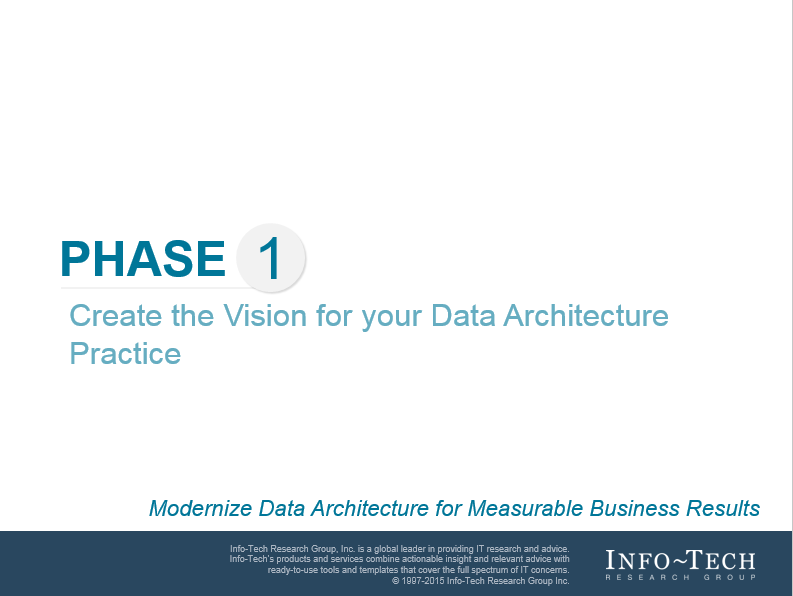 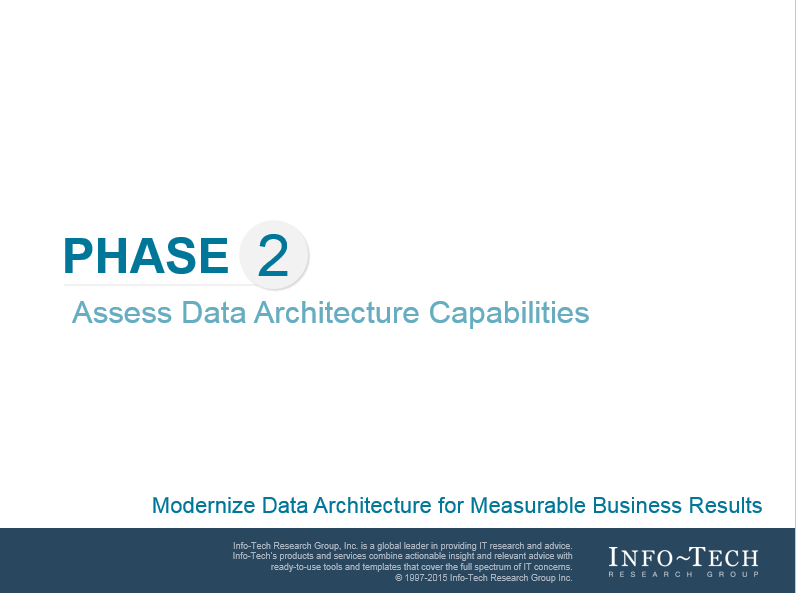 Use these icons to help direct you as you navigate this research
Use these icons to help guide you through each step of the blueprint and direct you to content related to the recommended activities.
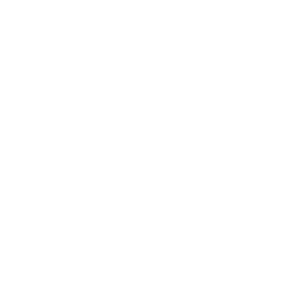 This icon indicates a slide where a supporting Info-Tech tool or template will help you perform the activity or step associated with the slide. Refer to the supporting tool or template to get the best results and proceed to the next step of the project.
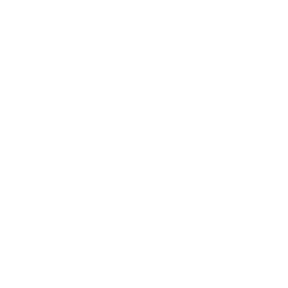 This icon denotes a slide with an associated activity. The activity can be performed either as part of your project or with the support of Info-Tech team members, who will come onsite to facilitate a workshop for your organization.
Info-Tech offers various levels of support to best suit your needs
Consulting
Onsite Workshop
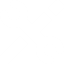 Guided Implementation
“Our team does not have the time or the knowledge to take this project on. We need assistance through the entirety of this project.”
DIY Toolkit
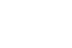 “We need to hit the ground running and get this project kicked off immediately. Our team has the ability to take this over once we get a framework and strategy in place.”
Info-Tech Involvement
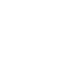 “Our team knows that we need to fix a process, but we need assistance to determine where to focus. Some check-ins along the way would help keep us on track.”
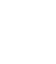 “Our team has already made this critical project a priority, and we have the time and capability, but some guidance along the way would be helpful.”
Degree of Customization
Diagnostics and consistent methodologies throughout all four options
Modernize your data architecture blueprint overview
2. Assess Data Architecture Capabilities
3. Develop a Data Architecture Roadmap
1. Develop a Data Architecture Vision
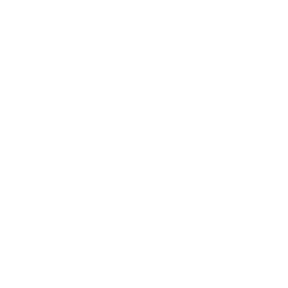 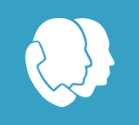 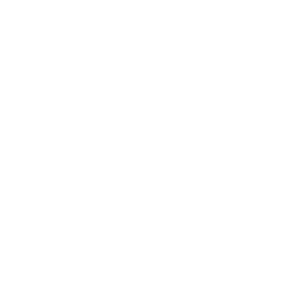 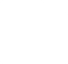 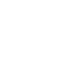 Time constrained? Consider an onsite engagement to expedite your project and get to results faster
Offsite
Onsite
Contact your account representative or email Workshops@InfoTech.com for more information.
Info-Tech’s Data Architecture Diagnostic Workshop
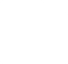 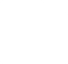 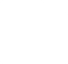 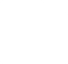 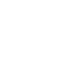 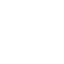 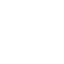 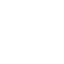 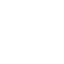 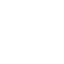